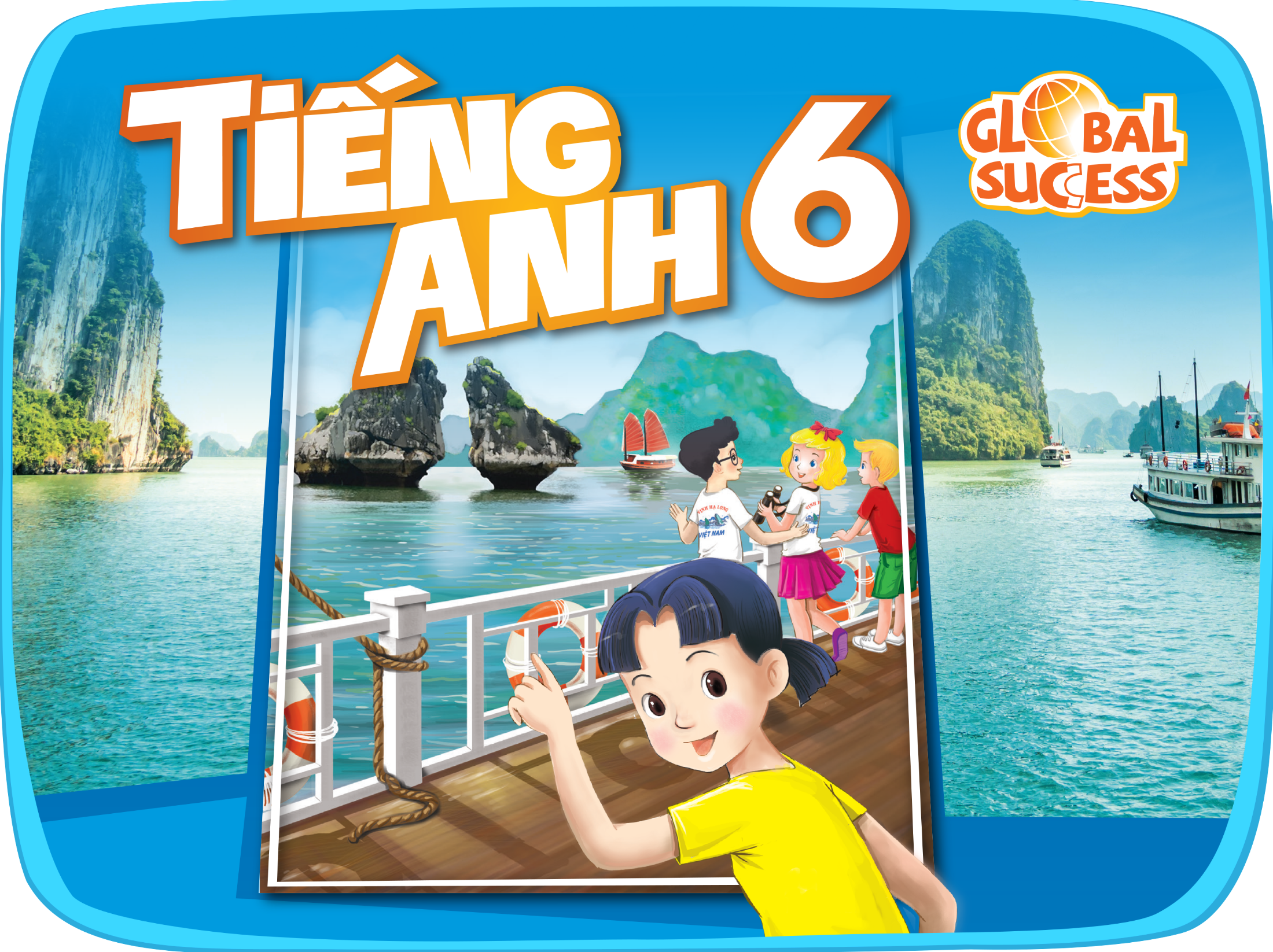 OUR GREENER WORLD
11
Unit
LESSON 1: GETTING STARTED
Let’s go green
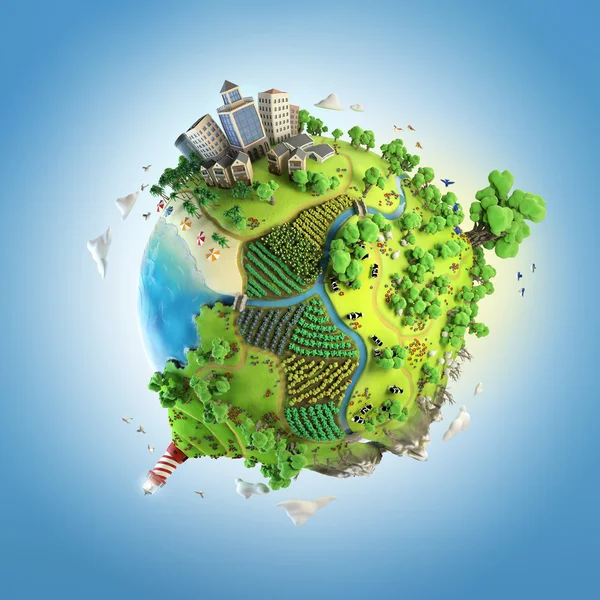 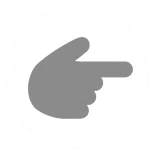 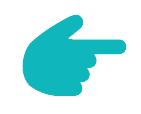 LESSON 1: GETTING STARTED
WARM-UP
Crossword puzzle
Vocabulary
PRESENTATION
Task 1: Listen and read 
Task 2: Read and complete the sentences.
Task 3: Match column A and B.
Task 4: Match the pictures.
PRACTICE
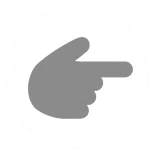 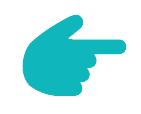 Task 5: Quiz: Find someone who…
PRODUCTION
Wrap-up
Homework
CONSOLIDATION
WARM-UP
Chitchatting
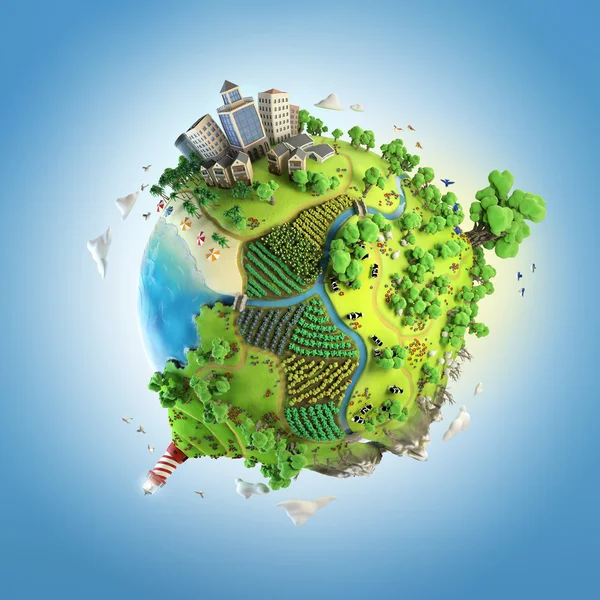 Do you like to live in a green world? Why or why not?
PRESENTATION
reusable (adj)
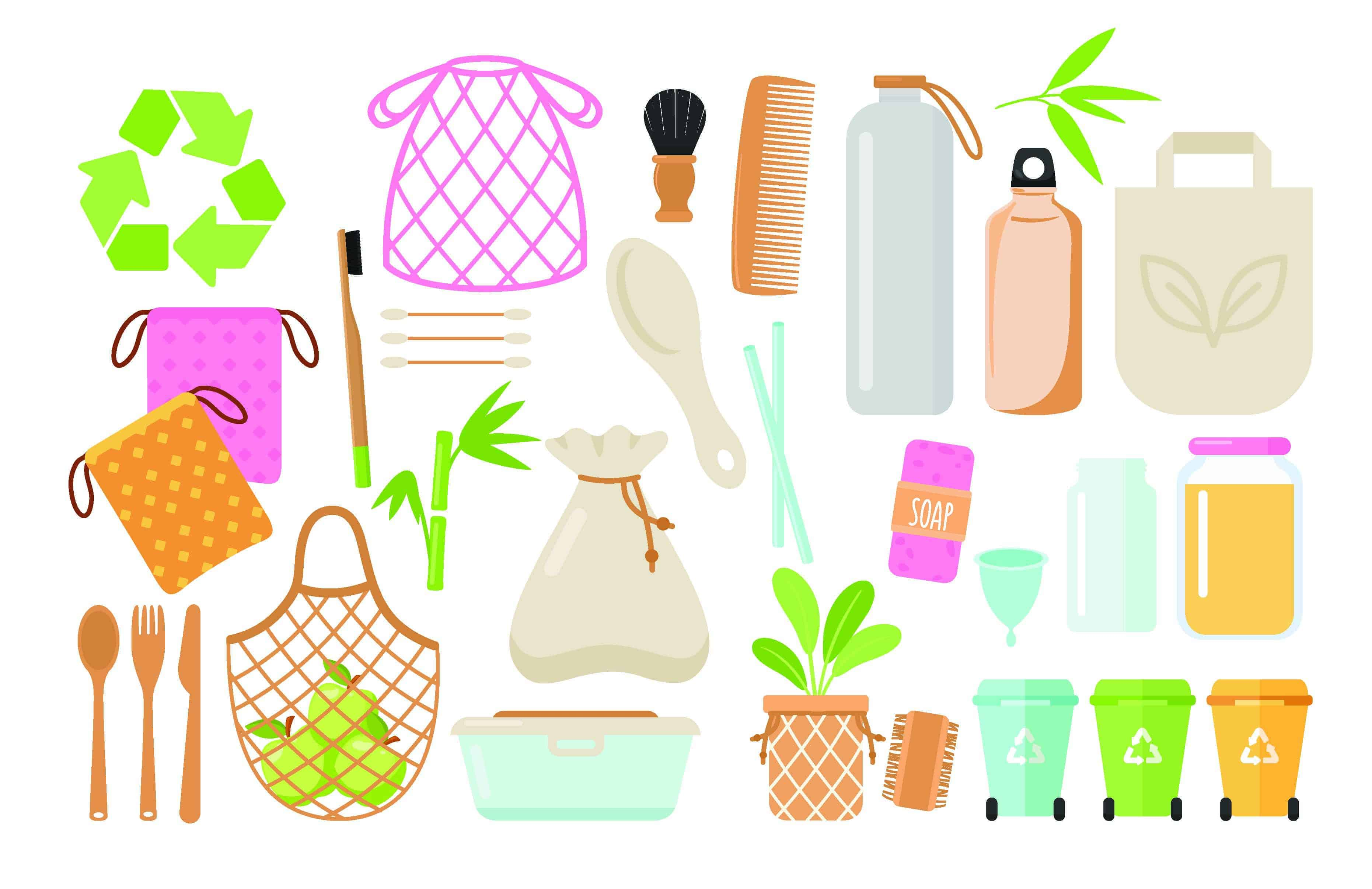 /ˌriːˈjuːzəbl/
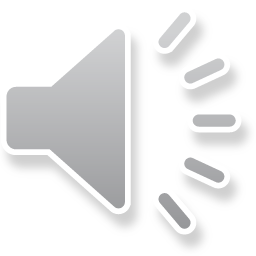 có thể tái sử dụng
PRESENTATION
go green
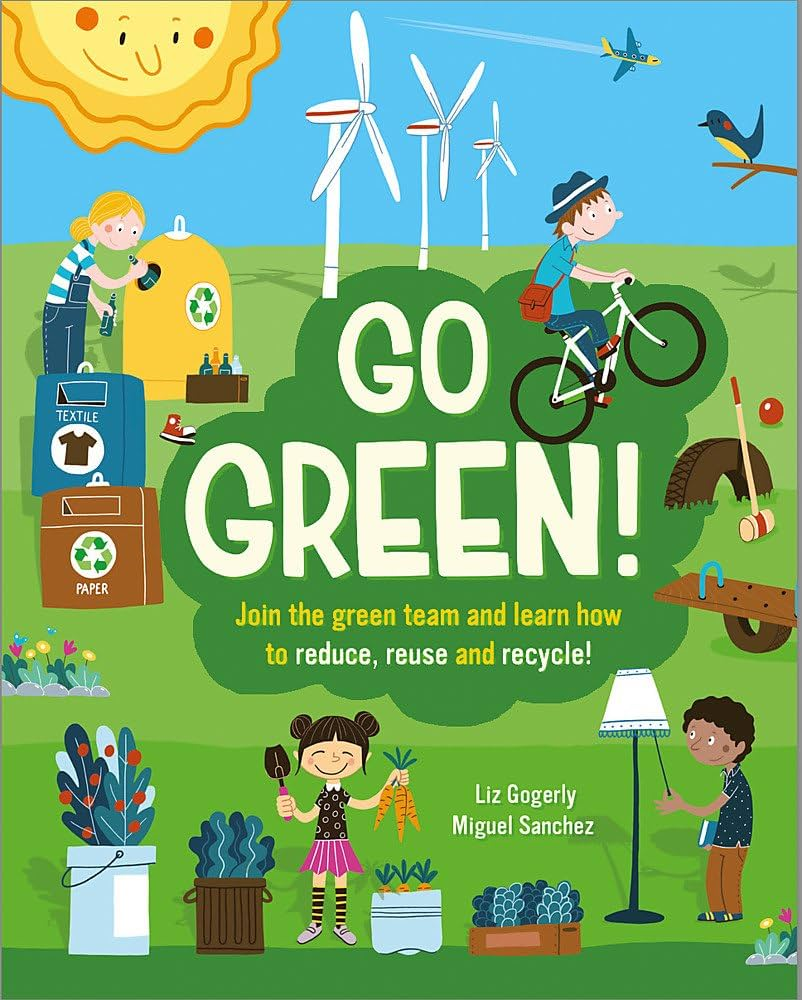 /ɡəʊ ɡriːn/
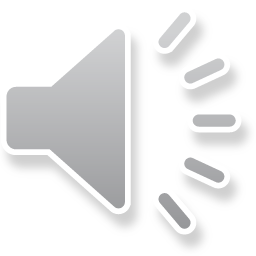 sống xanh (thân thiện với môi trường)
PRESENTATION
environment
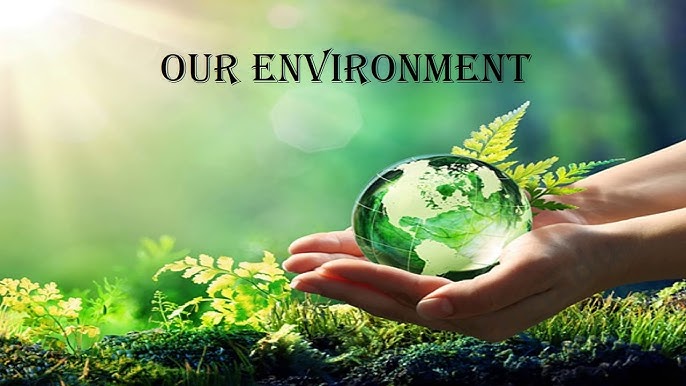 /ɪnˈvaɪrənmənt/
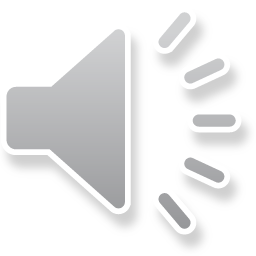 môi trường
PRESENTATION
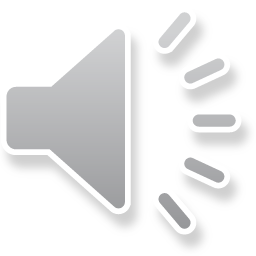 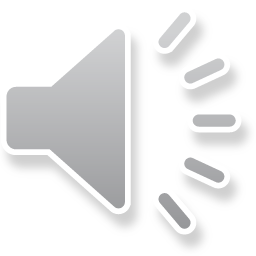 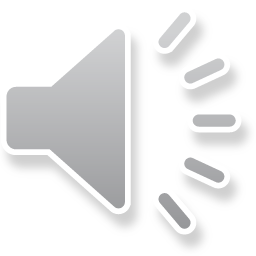 PRACTICE
Let’s go green!
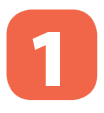 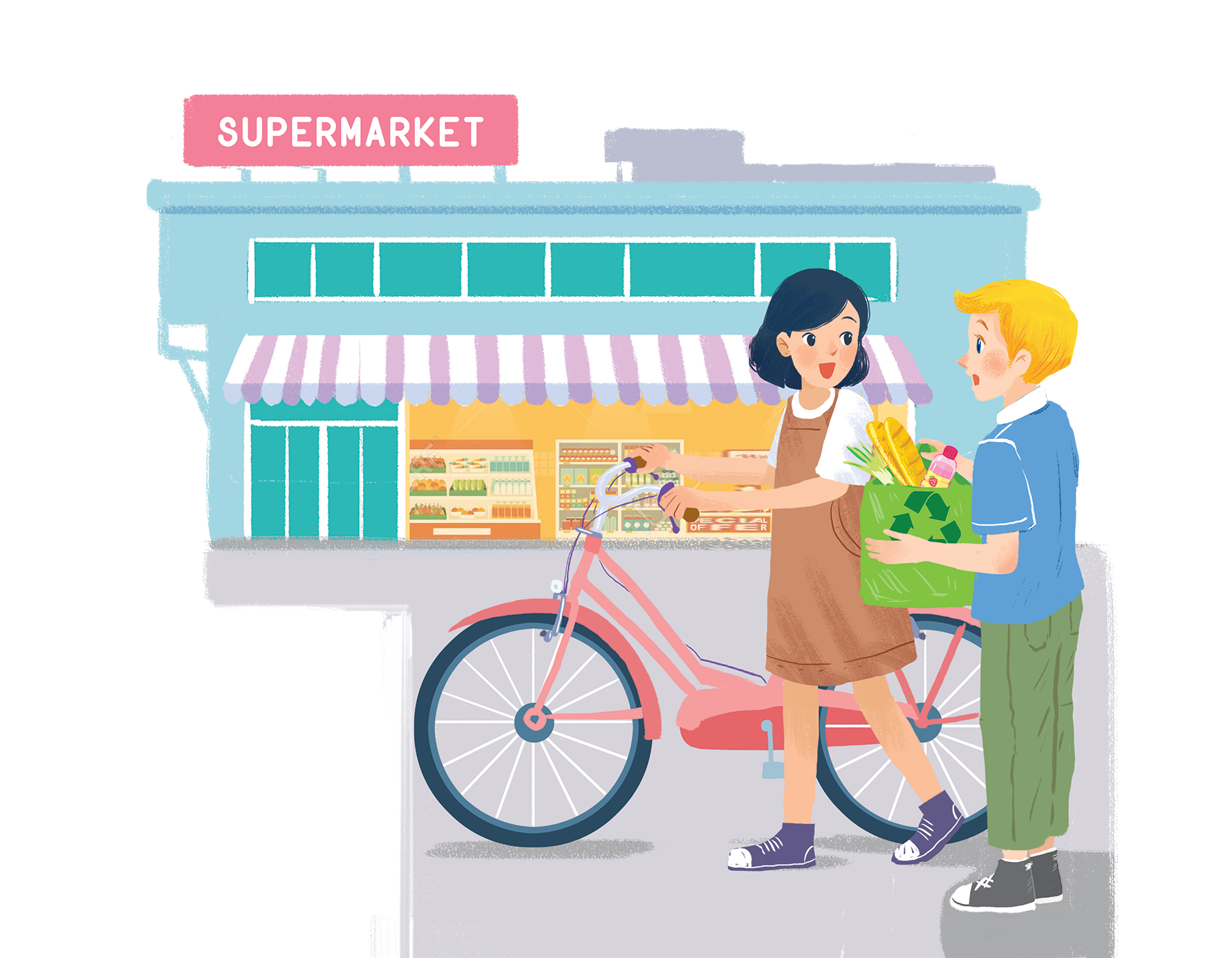 Listen and read.
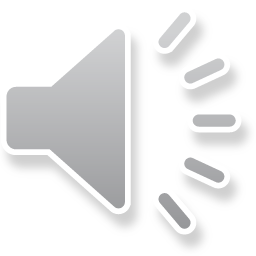 1. Who are they? 
→ Nick and Mi.
2. Where are they? 
→ At the supermarket.
3. What might they be talking about? 
→ Ways to go green.
PRACTICE
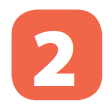 Complete the following sentences. Use no more than three words in each blank.
1.
a picnic tomorrow.
Nick is going on
_______ tomorrow.
plastic one.
The green shopping bag is better than the
2.
_______.
3.
_______.
the check-out.
People can buy green bags at
4.
_______ bag for her mum.
a reusable bag for her mum.
Mi wants to buy
_______.
she’s cycling.
Nick thinks that Mi is green because
5.
PRACTICE
Based on the ideas in the conversation, match the  first half of the sentence in column A with its second half in column B.
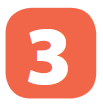 PRACTICE
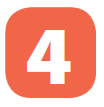 Match the pictures with the ways to help the environment.
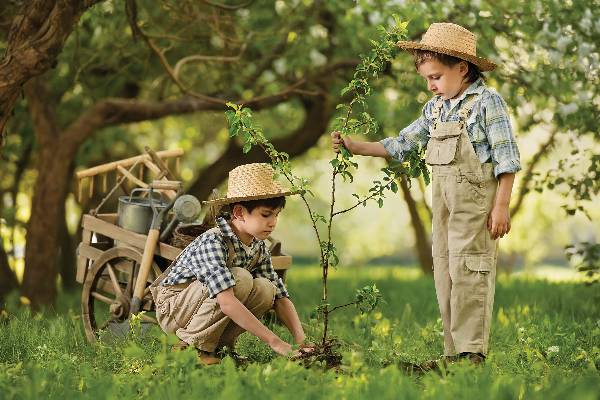 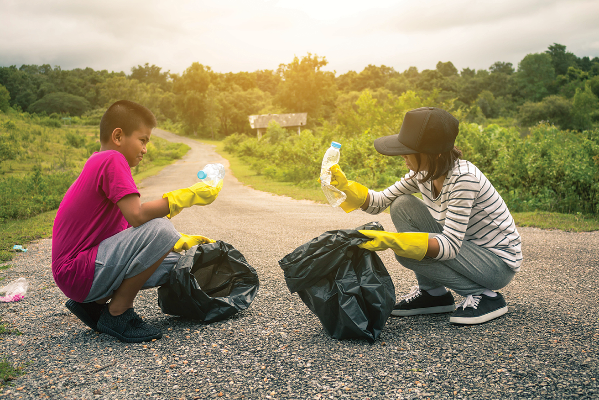 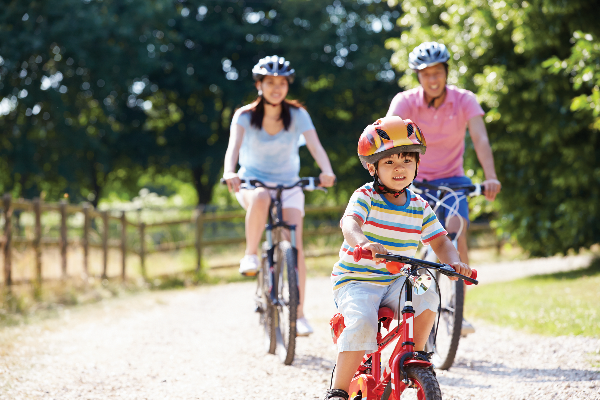 1
2
3
4
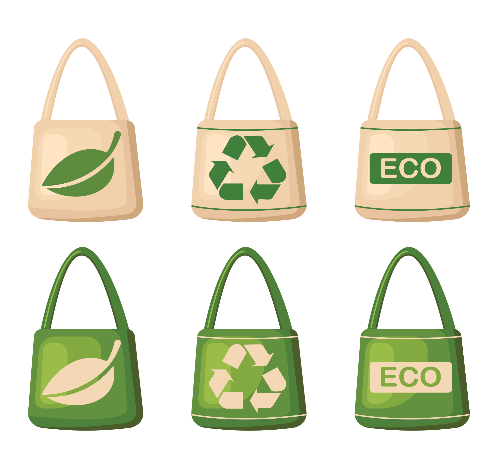 5
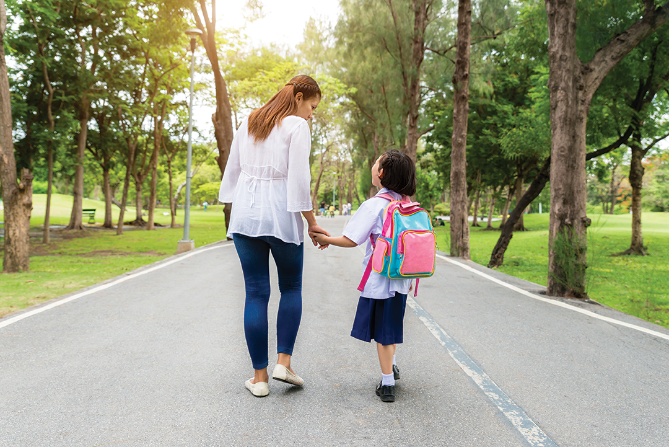 picking up rubbish
b.
walking to school
d.
using reusable bags when shopping
planting trees and flowers
e.
a.
cycling
c.
PRACTICE
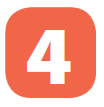 Match the pictures with the ways to help the environment.
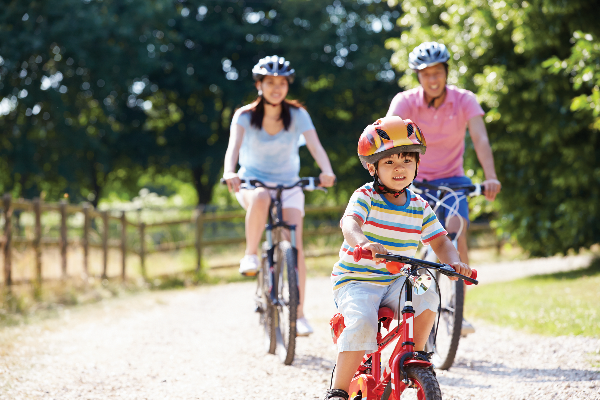 1
c.
cycling
picking up rubbish
b.
walking to school
d.
using reusable bags when shopping
planting trees and flowers
e.
a.
cycling
c.
PRACTICE
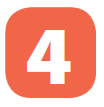 Match the pictures with the ways to help the environment.
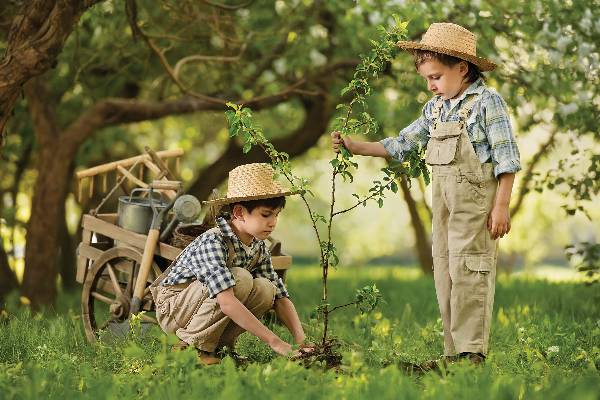 2
picking up rubbish
b.
walking to school
d.
using reusable bags when shopping
planting trees and flowers
planting trees and flowers
e.
a.
a.
PRACTICE
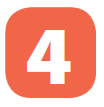 Match the pictures with the ways to help the environment.
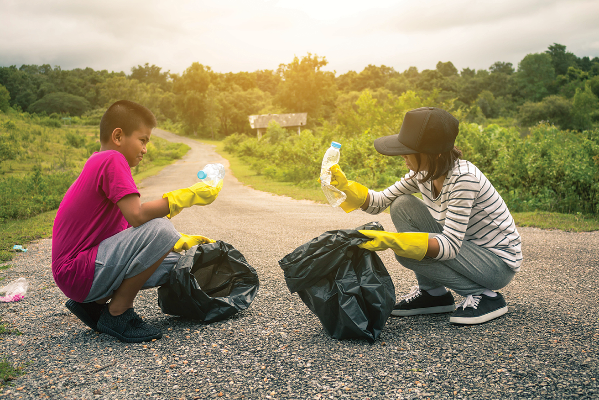 3
picking up rubbish
b.
walking to school
d.
using reusable bags when shopping
e.
picking up rubbish
b.
PRACTICE
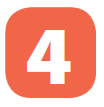 Match the pictures with the ways to help the environment.
4
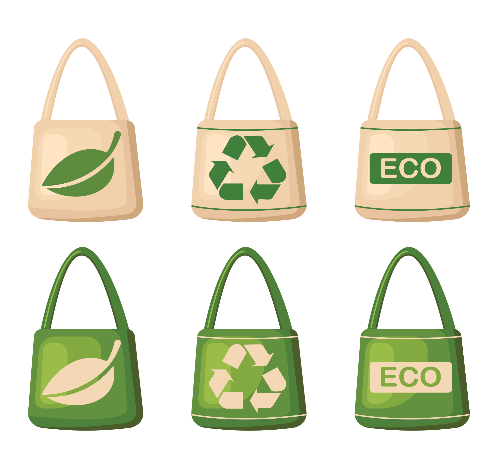 walking to school
d.
using reusable bags when shopping
using reusable bags when shopping
e.
e.
PRACTICE
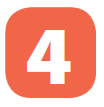 Match the pictures with the ways to help the environment.
5
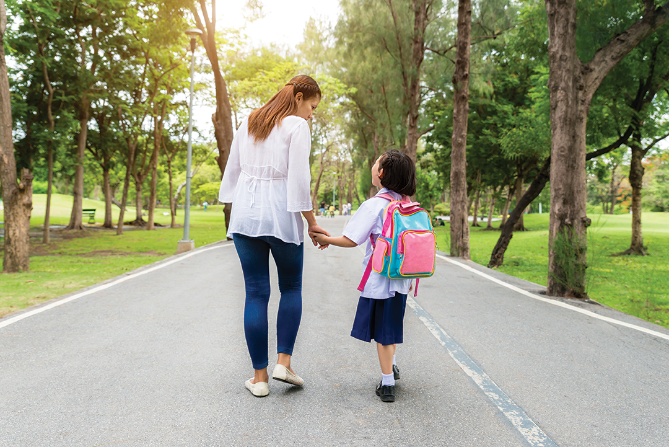 d.
walking to school
walking to school
d.
PRODUCTION
Find someone who ... Work in groups. Ask and answer to  find someone who does the things in 4.
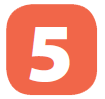 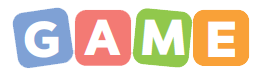 A: Do you plant trees?
B: No, I don’t.
A: Do you pick up rubbish?
B: Yes, I do.
CONSOLIDATION
1
Wrap-up
What have we learnt in this lesson?
Vocabulary: The lexical items related to Go Green
Some ways to help the environment
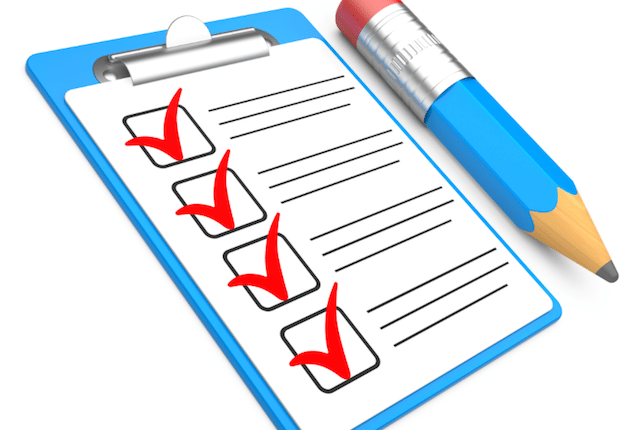 CONSOLIDATION
2
Homework
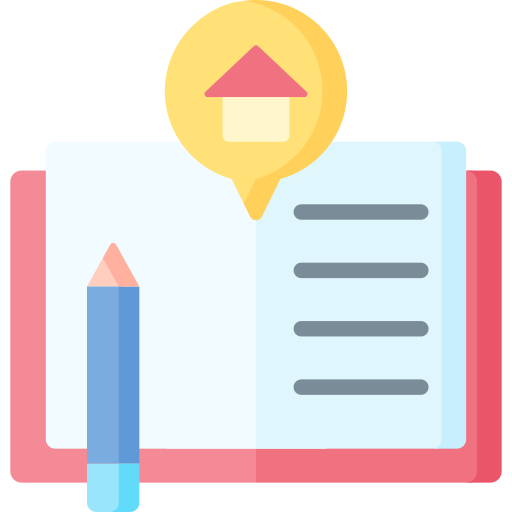 - Do exercises in the workbook.
- Start preparing for the Project in Lesson 7
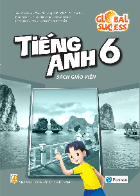 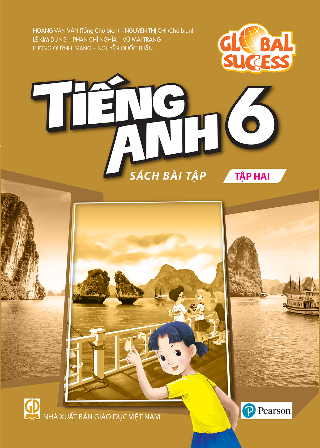 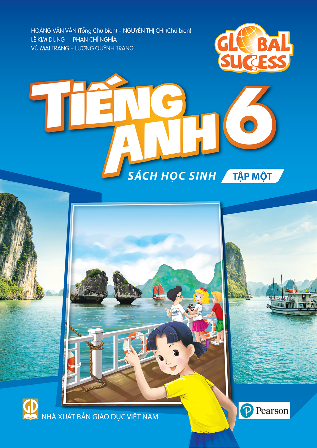 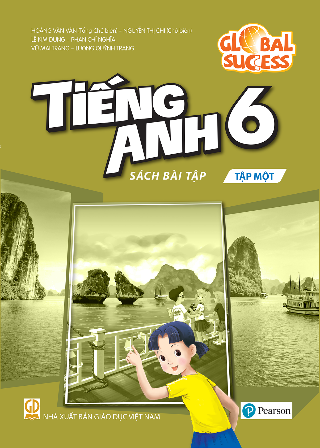 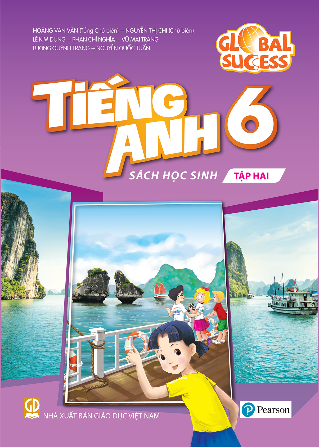 Website: hoclieu.vn
Fanpage: facebook.com/www.tienganhglobalsuccess.vn/